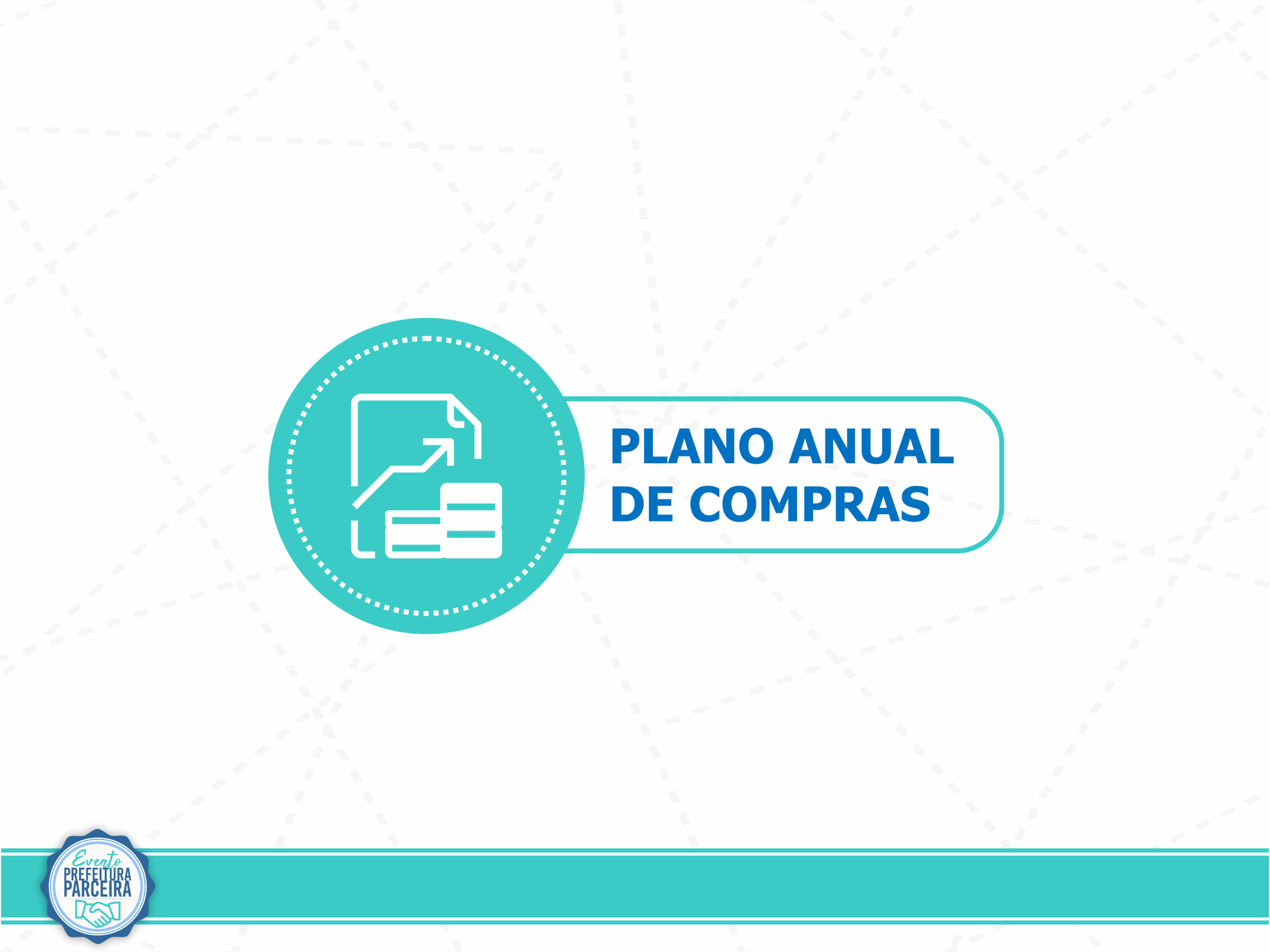 VALOR ESTIMADO DE COMPRAS
Até dezembro de 2019

R$ 9.600.000,00
PLANO DE COMPRAS
PLANO DE COMPRAS
PLANO DE COMPRAS
PLANO DE COMPRAS
PLANO DE COMPRAS